2024.5.21
Introduction
Space-charge tune shifts 在环中很重要，之前的相关研究主要聚焦在transverse，大部分传统电子环中的longitudinal tune shift很小
最近有一些新型的极短束长电子环被提出，引起了我们对其longitudinal tune shift的关注，因为在经典方法中，Δnu~γ^{-3}，意味着这些环中的tune shifts可能是显著的。然而，我们也发现，在束长很短的时候，之前计算longitudinal tune shift的公式不是完全适用的。
我们在这篇文章中，阐述了之前那些经典方法的适用范围（束长和边界条件的处理），同时给出了新的计算公式。并通过数值计算检查了它们的表现。
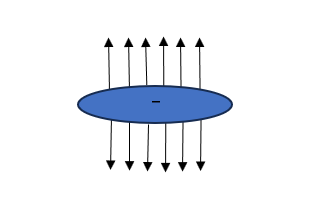 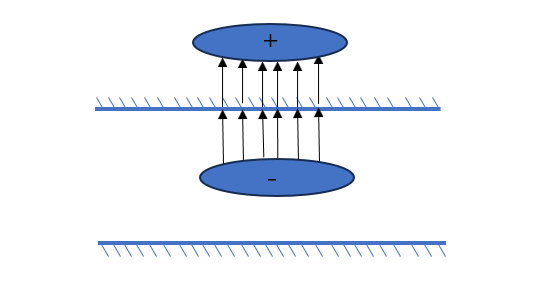 Assumptions of the classical method
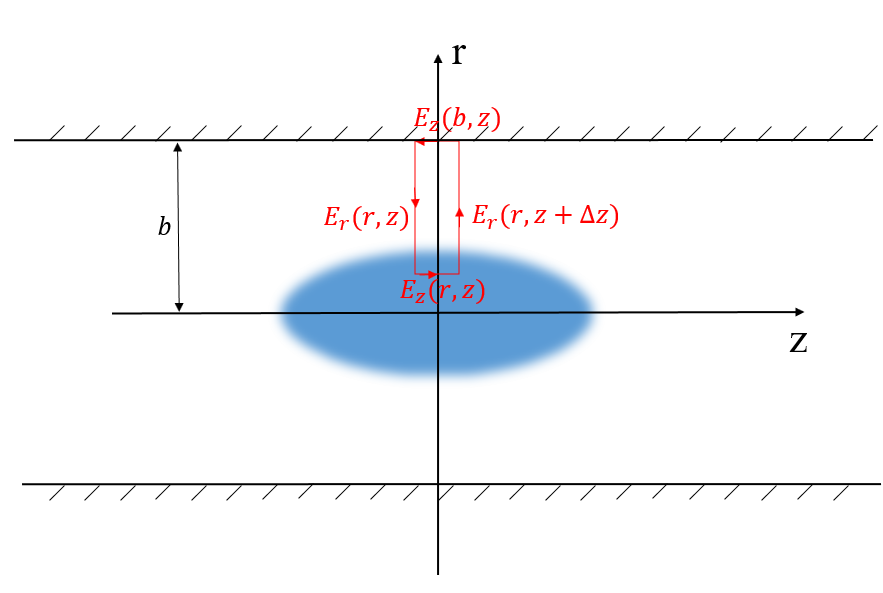 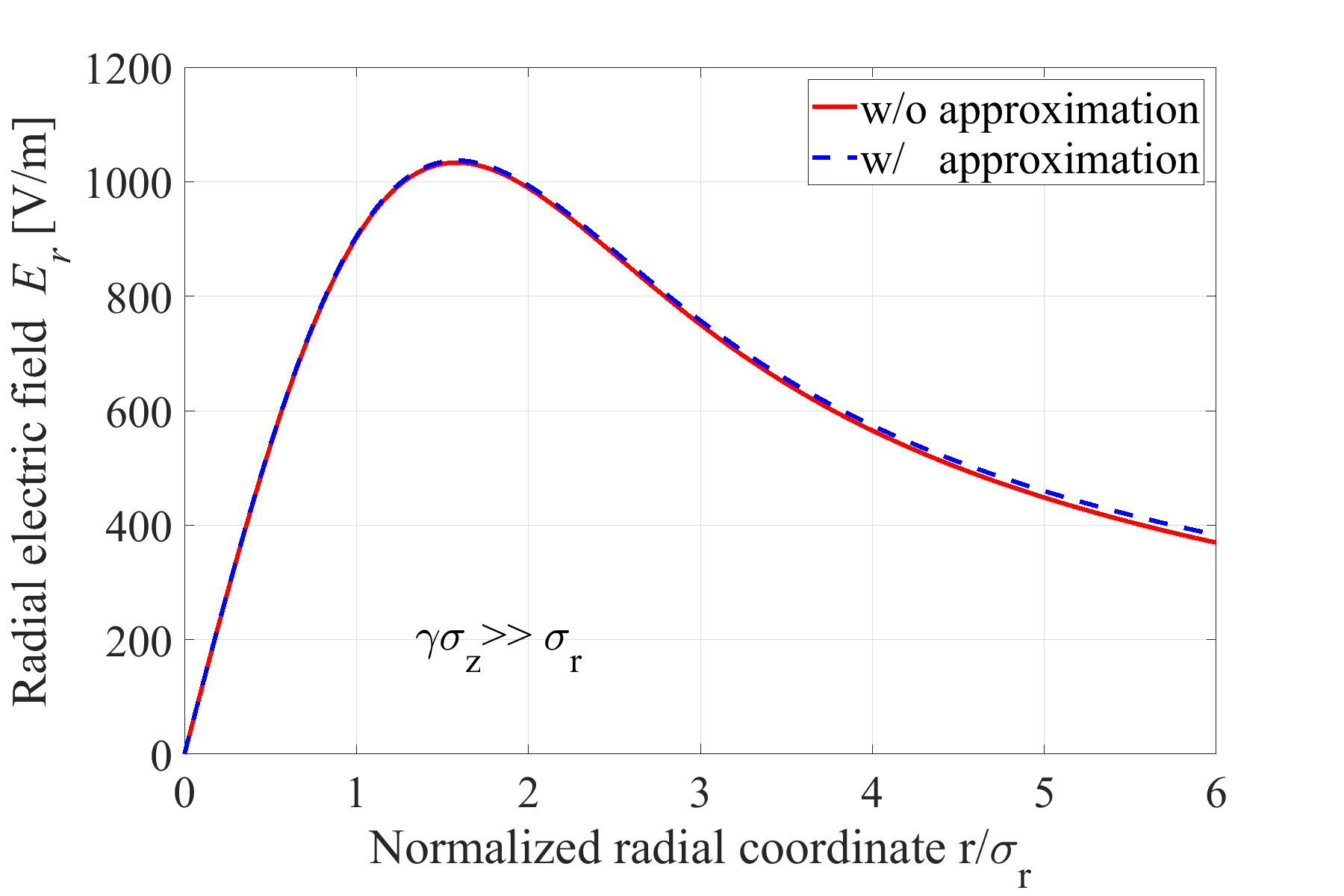 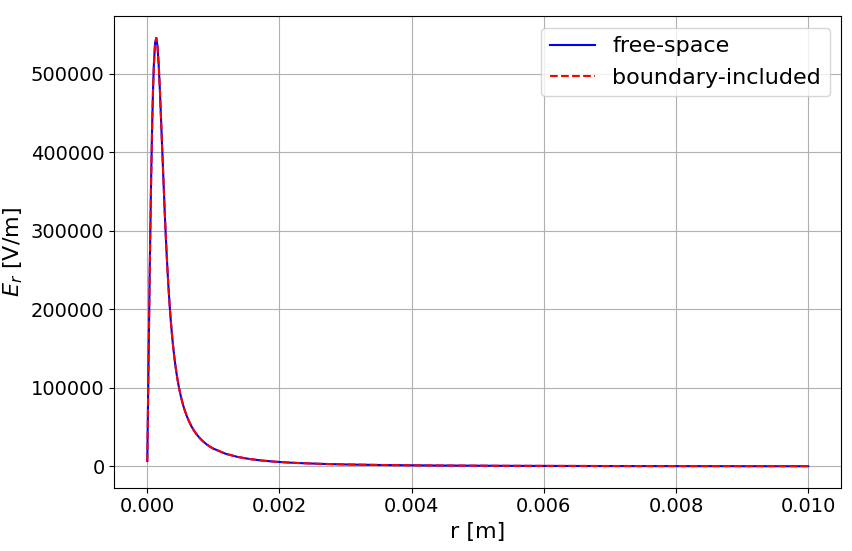 σ_z=1e-7，h=10e-3
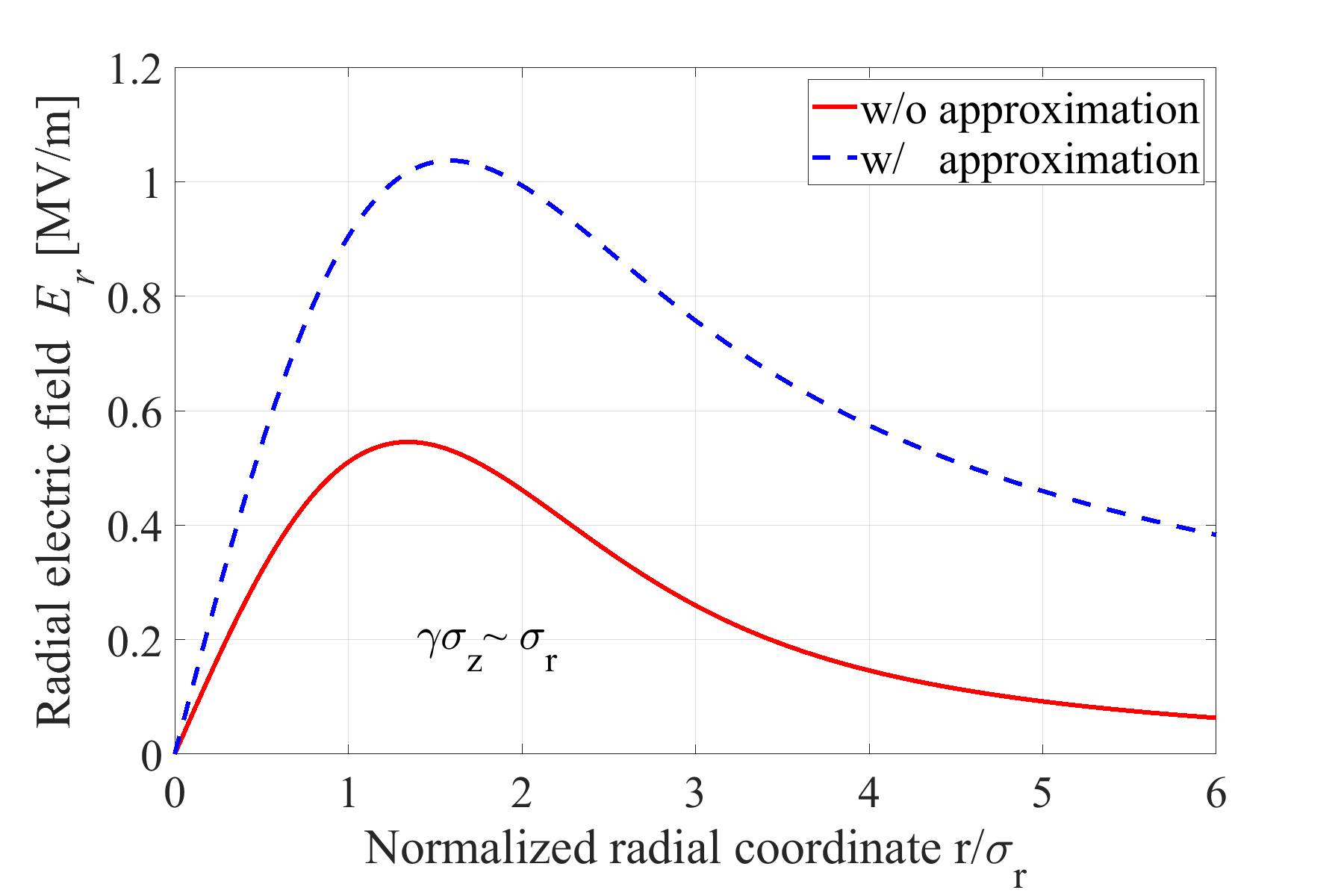 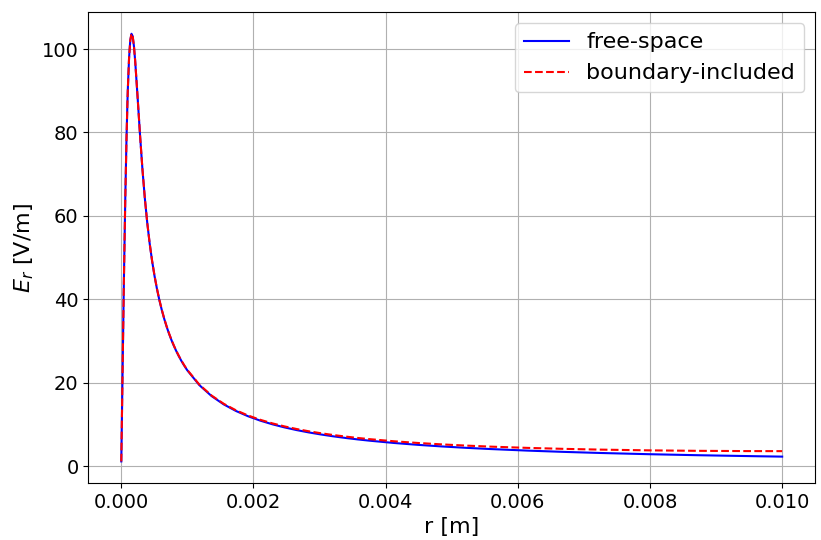 σ_z=1e-3，h=10e-3
Derivation and numerical calculation of new formulas
要不要给大束长时的化简？
小束长时，镜像场的贡献很小；
这个化简是否还有意义？
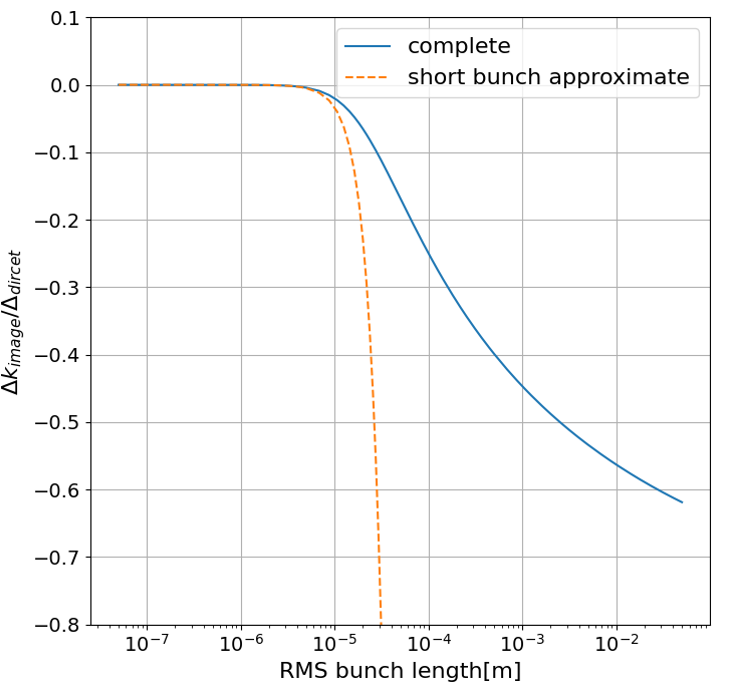 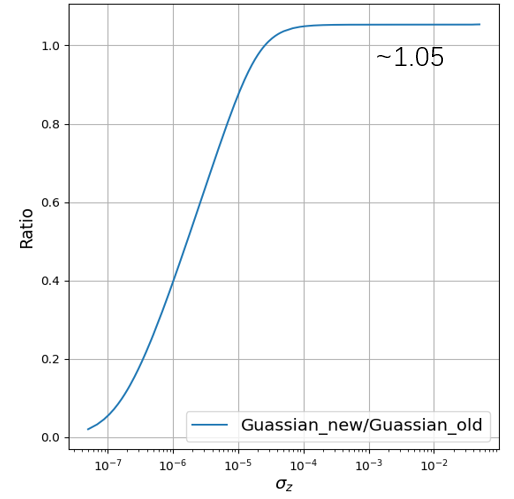 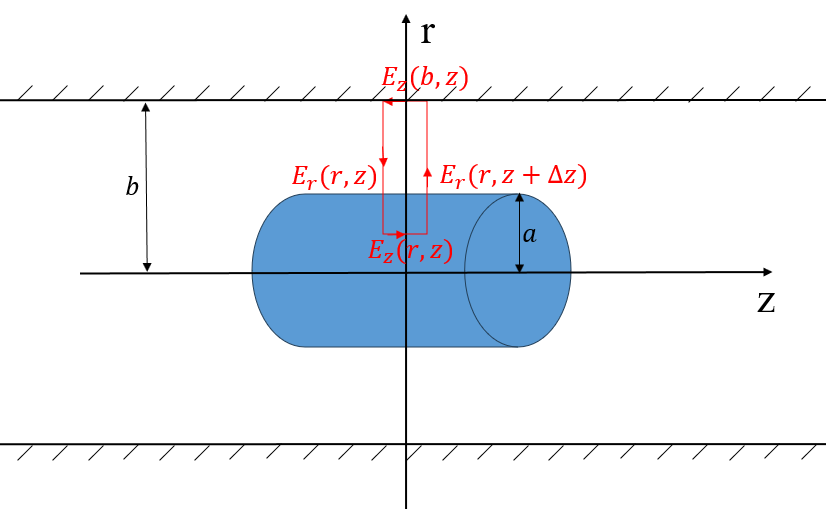 关于为什么横、纵向计算电场的方法不同
这里需要用横向的电场，来计算纵向的电场（磁通量计算所需要的B，也是通过横向电场计算的），大束长、free space的横向电场是比较容易得到的。

反过来，纵向的电场可能没那么容易得到，而且B也需要横向电场来计算，所以不可能用同样的方法计算E_r。